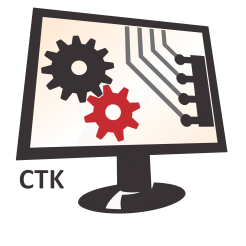 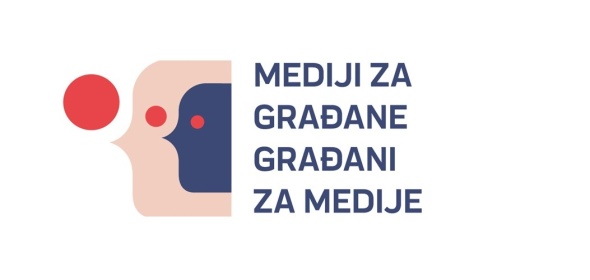 Napredno korištenje digitalnog okruženja, 

Mostar, 2020.


1. blok
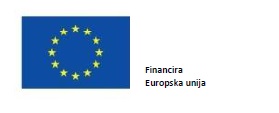 SADRŽAJ
Uvod

Prikaz globalnih trendova u digitalnoj ekonomiji u brojkama

 Digitalno poslovanje i okruženje na radnom mjestu
Str. 2 od
1. UVOD - životno okruženje (1 od 5)
POJMOVI

	Digitalna transformacija

	Digitalizacije / informatizacija

	Digitalna budućnost

	Digitalni okruženje u obiteljskom domu

	Pametni gradovi

	Digitalno poslovanje i okruženje na radnom mjestu

	Umjetna inteligencija

	Robotika

 Digitalne kompetencije


2) Razmišljanje o budućnosti u brojkama
Str. 3 od
1. UVOD  - proizvodi / usluge (2 od 5)
OSNOVNI PARAMETRI KOJI OPISUJU  USLUGE / PROIZVODE NA TRŽIŠTU


Cijena, 

Kvaliteta, 

Korisnička podrška, 

Dostupnost
Str. 4 od
1. UVOD  - ekonomija (3 od 5)
TRŽIŠNI SEGMENTI BITNI KRAJNJIM KORISNICIMA


Komunikacijski kanali

Načini potpisa ugovora i plaćanja 

Podrška
Str. 5 od
1. UVOD  - područja primjene (4 od 5)
KARAKTERISTIČNA PODRUČJA PRIMJENE NOVIH DIGITALNIH TEHNOLOGIJA

Vlada i državne institucije

Komunikacije

Infrastruktura – voda

Infrastruktura - energija

Proizvodnja

Transport

Prodaja

Bankarstvo

Zdravstvo
Str. 6 od
1. UVOD  - tehnologije (5 od 5)
DIGITALNE TEHNOLOGIJE

Računala u oblaku (Cloud computing)
Blockchain
Podatkovni centri
Umjetna inteligencija (AI) i analize podataka 
Robotika
Virtualna stvarnost
5G
IoT
Zelena energija – korištenje obnovljivih izvora energije
3D tisak (printing)
 Sigurnost – kamere
 Mobilnost
 Komunikacija Društvene mreže
 Privatnost
 Navigacija
 Transport – Uber
Str. 7 od
2. PRIKAZ globalnih trendova u digitalnoj ekonomiji u brojkama (1 od 9)
Razvoj digitalne ekonomije oslonjen je ne koliko tehnologija:
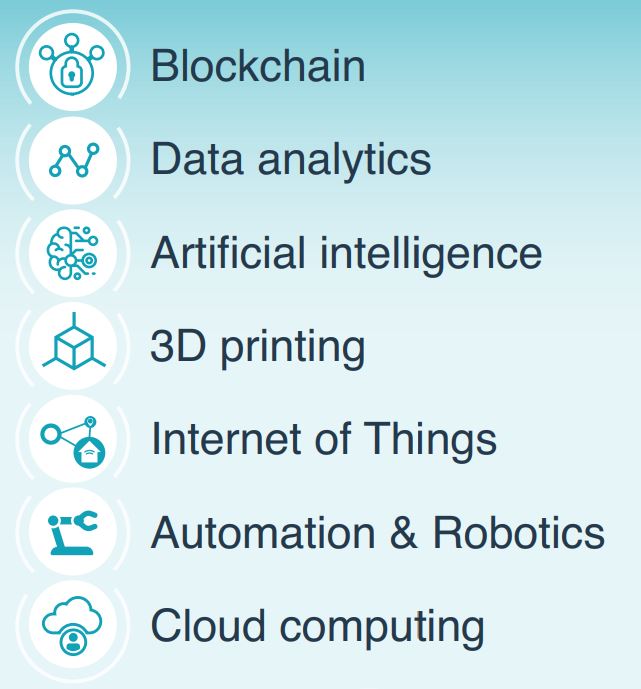 IZVOR: //  AUTOR: UN – Konferencija UNCTAD //  NASLOV: Digital Economy Report: Value Creation and Capture - Implementations for Developing Countries, // GODINA: 2019. //  POGLAVLJE: Recent Trends in Digital Economy
Str. 8 od
2. PRIKAZ globalnih trendova u digitalnoj ekonomiji u brojkama (2 od 9)
US i Kina su dvije zemlje prednjače u razvoju rješenja i korištenju servisa digitalne ekonomije:
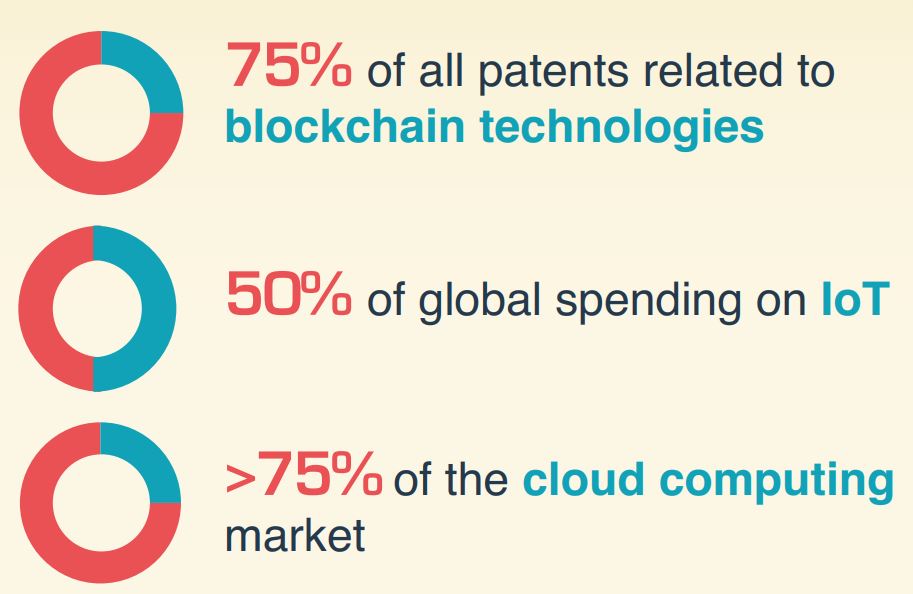 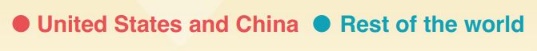 IZVOR: //  AUTOR: UN – Konferencija UNCTAD //  NASLOV: Digital Economy Report: Value Creation and Capture - Implementations for Developing Countries, // GODINA: 2019. //  POGLAVLJE: Recent Trends in Digital Economy
Str. 9 od
2. PRIKAZ globalnih trendova u digitalnoj ekonomiji u brojkama (3 od 9)
Udio na globalnom nivou u ukupno ostvarenoj koristi (zaradi) od platformi digitalne ekonomije:
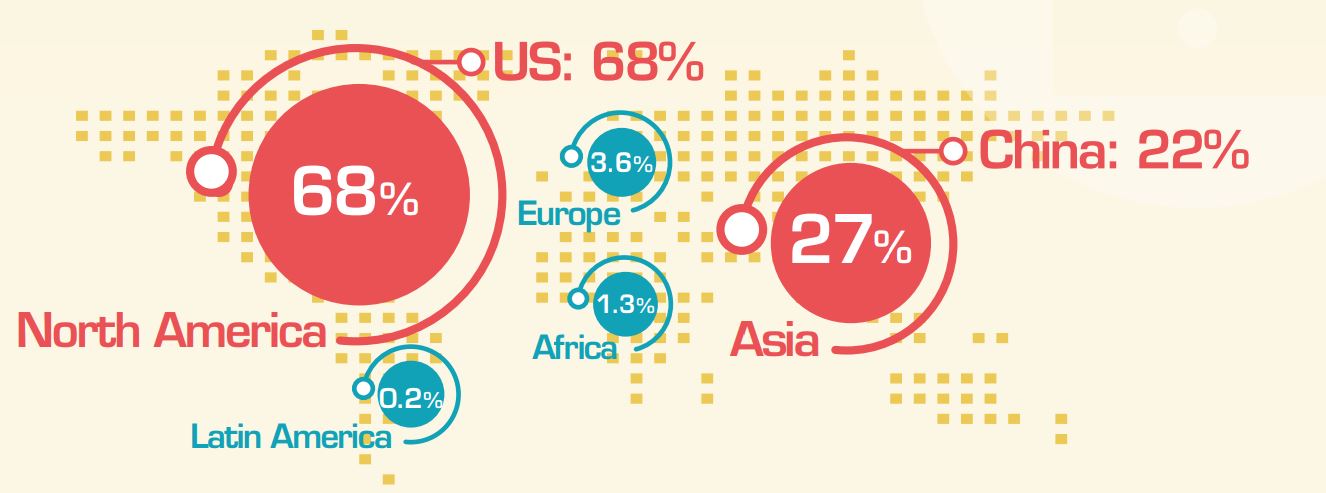 US i Kina zajedno na globalnom nivou ostvaruju 90% a svi ostali 10%.
IZVOR: //  AUTOR: UN – Konferencija UNCTAD //  NASLOV: Digital Economy Report: Value Creation and Capture - Implementations for Developing Countries, // GODINA: 2019. //  POGLAVLJE: Recent Trends in Digital Economy
Str. 10 od
2. PRIKAZ globalnih trendova u digitalnoj ekonomiji u brojkama (4 od 9)
Globalni Internet promet:
150.700 GB 
per second
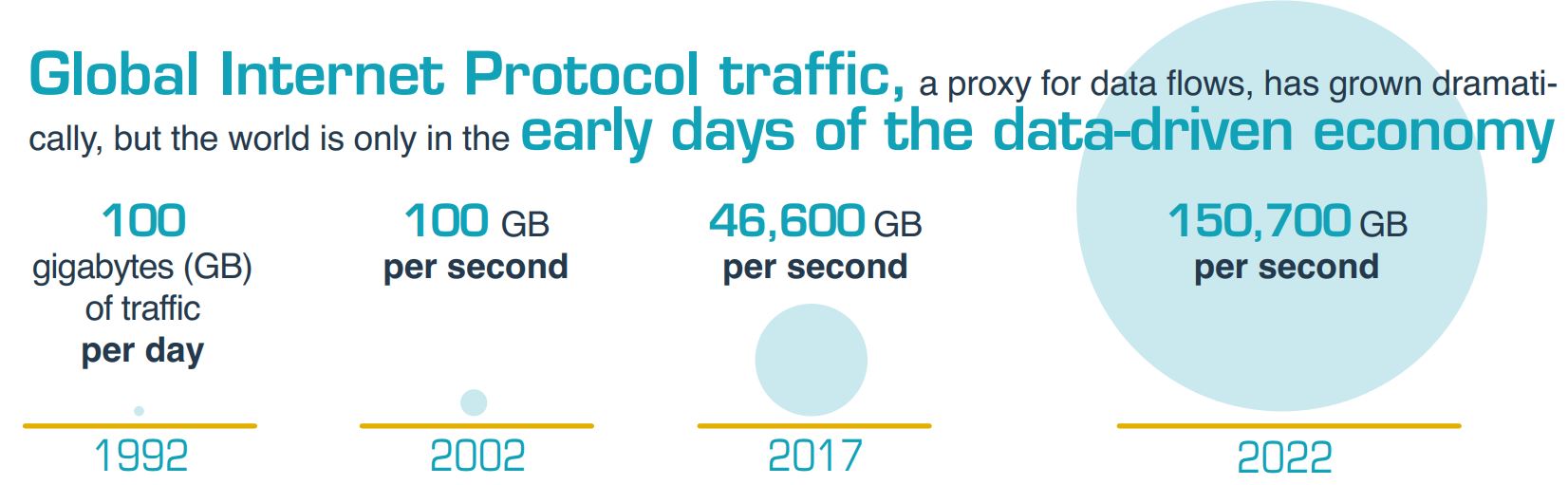 IZVOR: //  AUTOR: UN – Konferencija UNCTAD //  NASLOV: Digital Economy Report: Value Creation and Capture - Implementations for Developing Countries, // GODINA: 2019. //  POGLAVLJE: Recent Trends in Digital Economy
Str. 11 od
2. PRIKAZ globalnih trendova u digitalnoj ekonomiji u brojkama (5 od 9)
Velike razlike na globalnoj razini u korištenju novih digitalnih tehnologija.
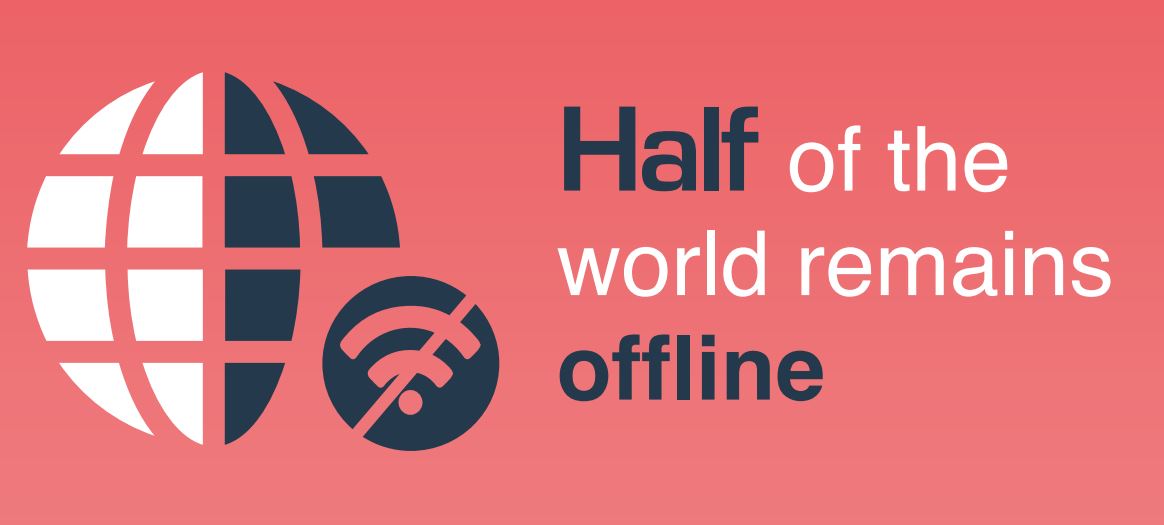 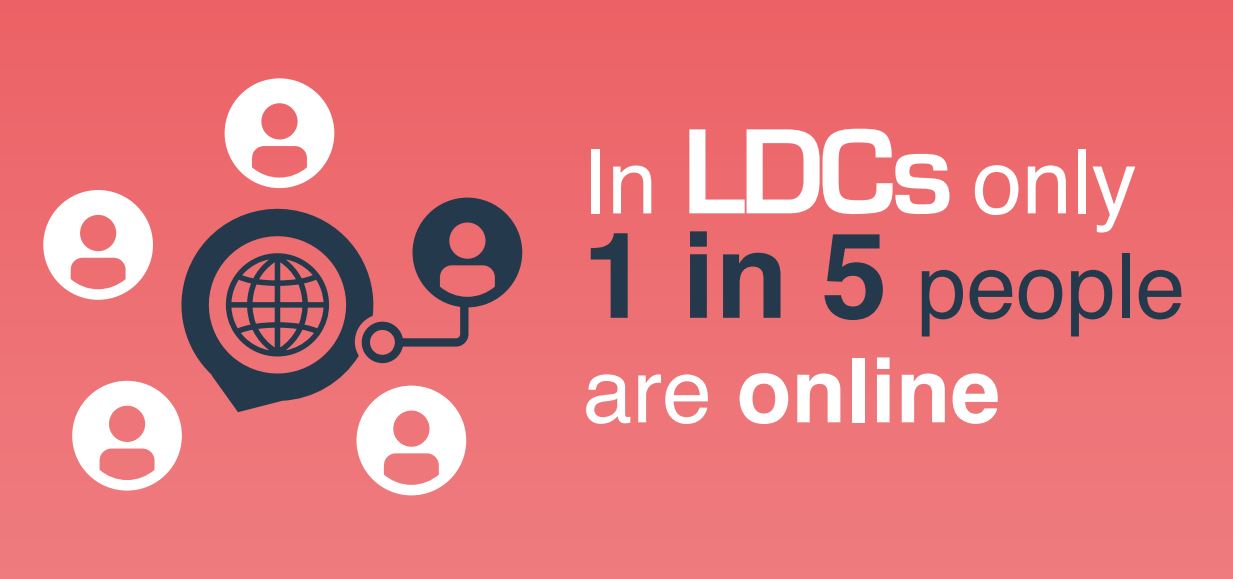 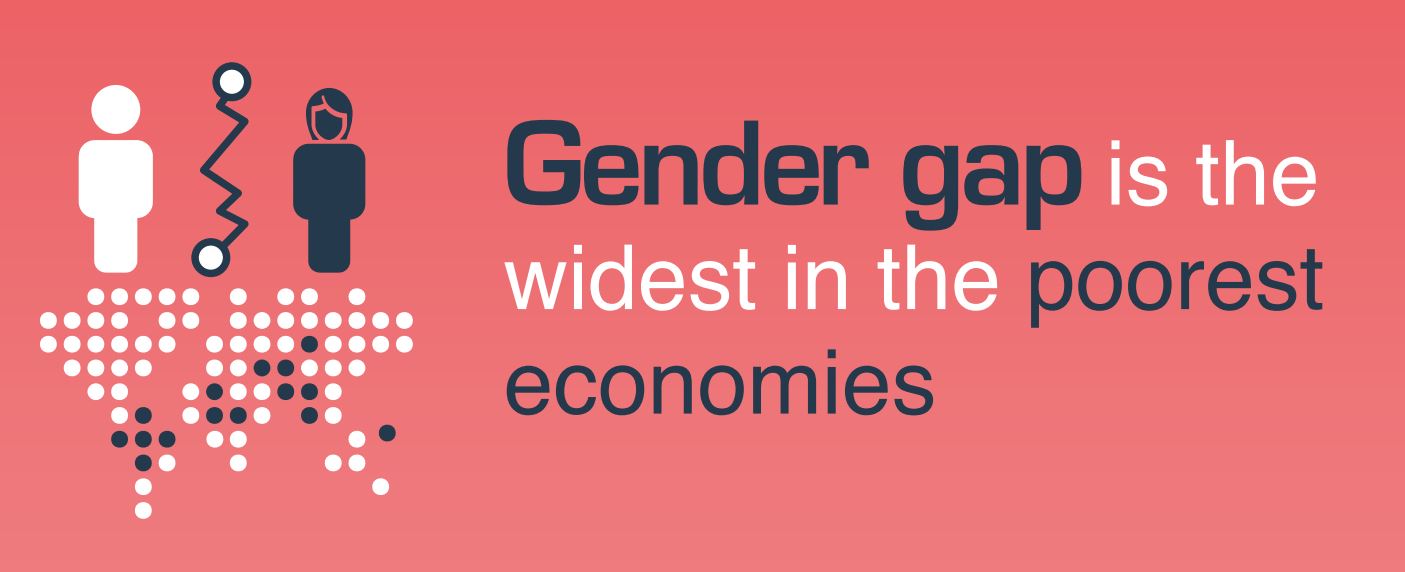 IZVOR: //  AUTOR: UN – Konferencija UNCTAD //  NASLOV: Digital Economy Report: Value Creation and Capture - Implementations for Developing Countries, // GODINA: 2019. //  POGLAVLJE: Recent Trends in Digital Economy
Str. 12 od
2. PRIKAZ globalnih trendova u digitalnoj ekonomiji u brojkama (6 od 9)
Broj korisnika telefonskih usluga na globalnoj razini u periodu od 2005. do 2018. (na 100 stanovnika)
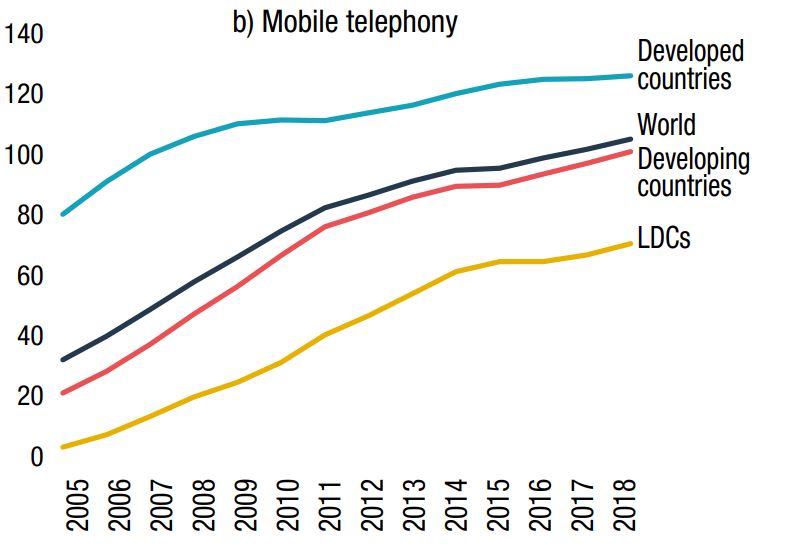 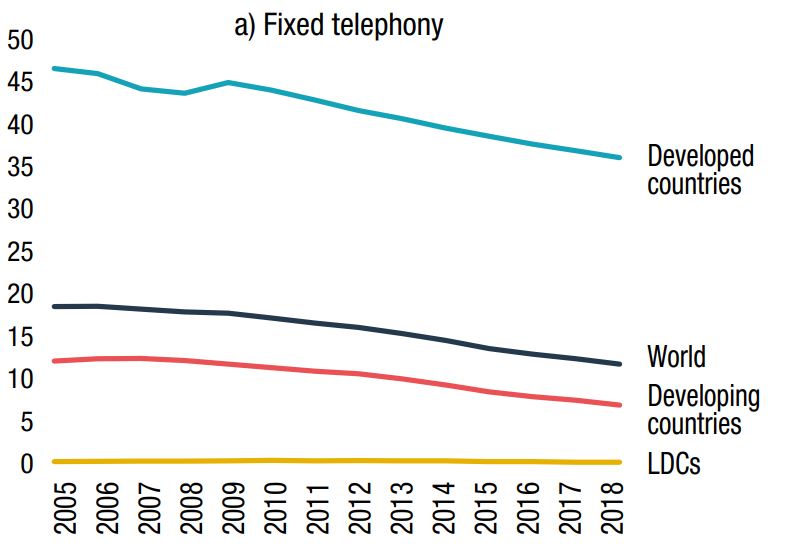 IZVOR: //  AUTOR: UN – Konferencija UNCTAD //  NASLOV: Digital Economy Report: Value Creation and Capture - Implementations for Developing Countries, // GODINA: 2019. //  POGLAVLJE: Recent Trends in Digital Economy
Str. 13 od
2. PRIKAZ globalnih trendova u digitalnoj ekonomiji u brojkama (7 od 9)
Broj korisnika širokopojasnog Internet pristupa na globalnoj razini u periodu od 2005. do 2018. (na 100 stanovnika)
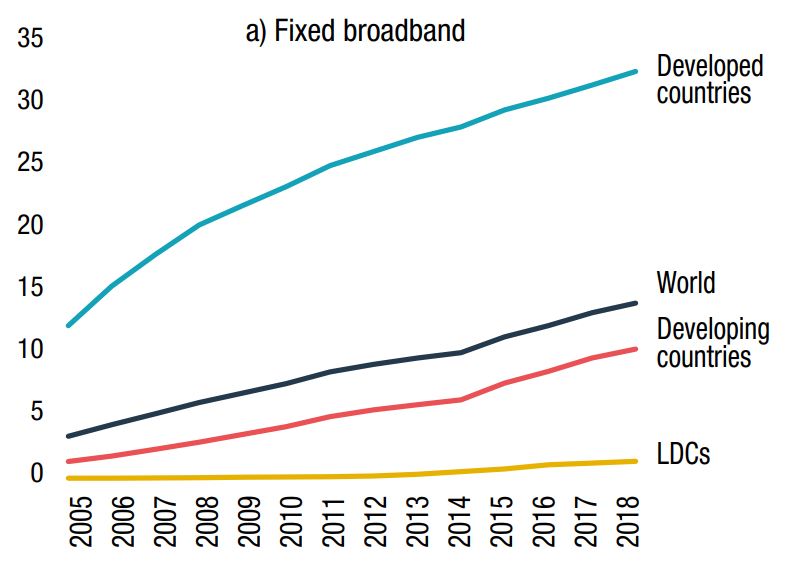 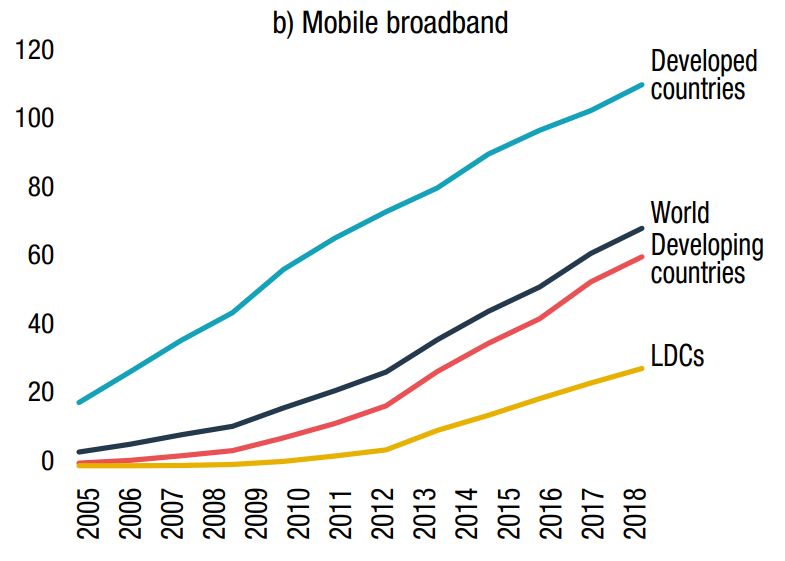 IZVOR: //  AUTOR: UN – Konferencija UNCTAD //  NASLOV: Digital Economy Report: Value Creation and Capture - Implementations for Developing Countries, // GODINA: 2019. //  POGLAVLJE: Recent Trends in Digital Economy
Str. 14 od
2. PRIKAZ globalnih trendova u digitalnoj ekonomiji u brojkama (8 od 9)
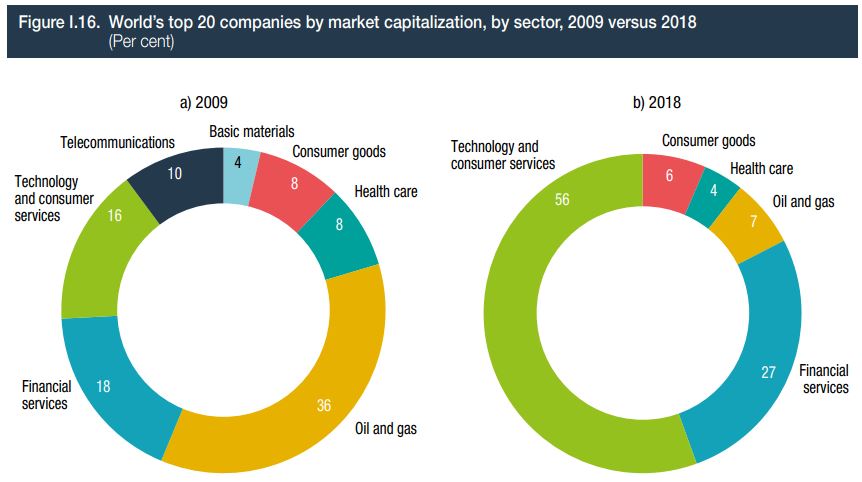 IZVOR: //  AUTOR: UN – Konferencija UNCTAD //  NASLOV: Digital Economy Report: Value Creation and Capture - Implementations for Developing Countries, // GODINA: 2019. //  POGLAVLJE: Recent Trends in Digital Economy
Str. 15 od
2. PRIKAZ globalnih trendova u digitalnoj ekonomiji u brojkama (9 od 9)
Zemljopisna distrubicija i ostvareni tržišni udjel u milijardama dolara najviše korištenih digitalnih platformi u 2018.
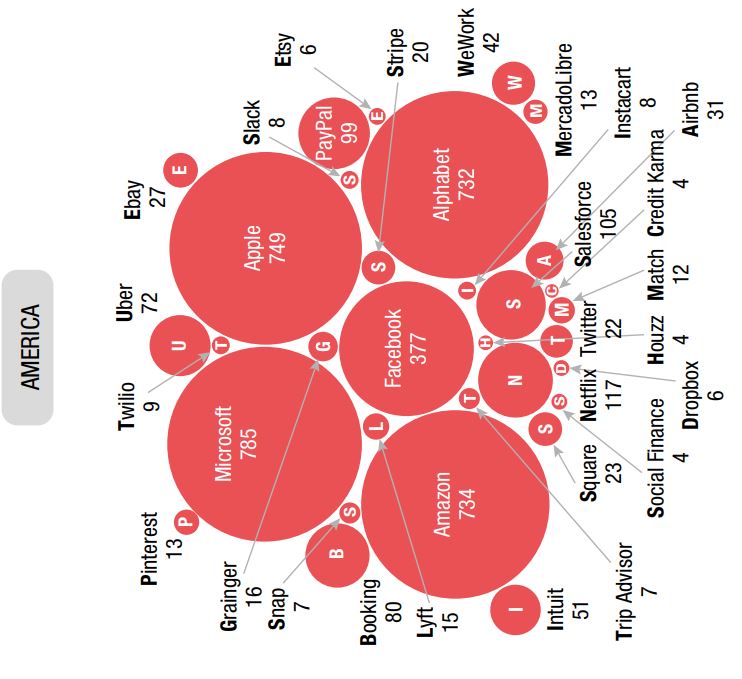 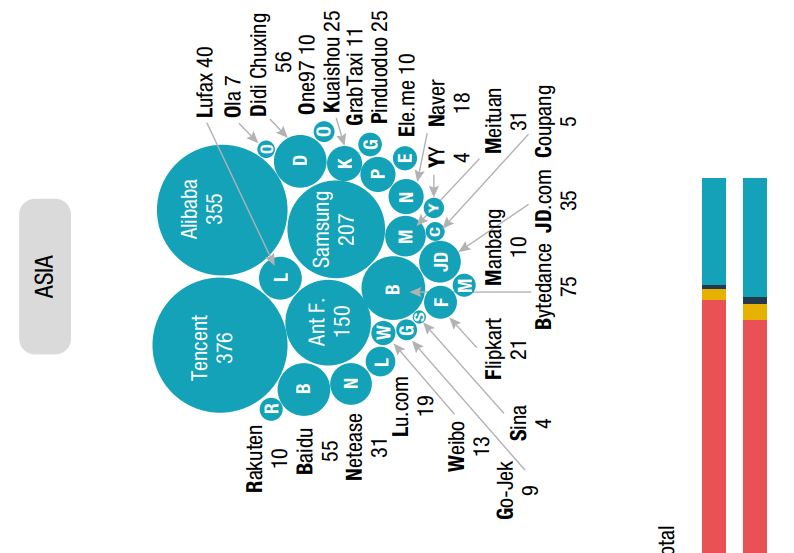 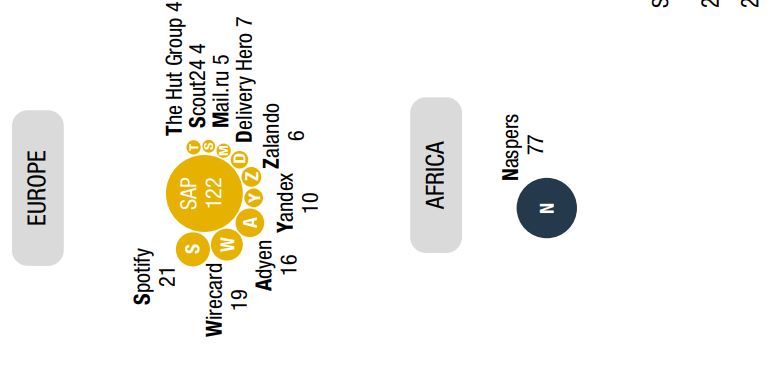 IZVOR: //  AUTOR: UN – Konferencija UNCTAD //  NASLOV: Digital Economy Report: Value Creation and Capture - Implementations for Developing Countries, // GODINA: 2019. //  POGLAVLJE: Recent Trends in Digital Economy
Str. 16 od
3. Digitalno poslovanje i okruženje na radnom mjestu -  primjeri u telekomunikacijama ( 1 od 3)
Web – informacije

Sklapanje ugovora
Prodajno mjesto
Teleprodaja – dostava na kućnu adresu

Kontaktni centar 
Govor
Chat
Društvene mreže

Samouslužne aplikacije 
Web
Govorne

Automati (platomat)

OTT servisi

Pet trendova u 2019.
702.
701-19, -22.
Str. 17 od
3. Digitalno poslovanje i okruženje na radnom mjestu -  primjeri u bankarstvu (2 od 3)
Internet bankarstvo
Token
Aplikacije na pametnom telefonu

Plaćanje mobitelom

Kontaktni centar 
Govor
Chat
Društvene mreže

Samouslužne aplikacije 
Web
Govorne

Bankomati

.
Str. 18 od
3. Digitalno poslovanje i okruženje na radnom mjestu -  primjeri u zdravstvu (3 od 3)
Prijave za preglede

Pregledi kod liječnika

Pregledi kod kuće

Dijagnostika

Laboratorij

Samouslužni servisi 
Web
Govorne
Str. 19 od
_ _ _  _ _ _  _
KRAJ
Str. 20 od